Human Resources Management 3rd Edition
Chapter 2: Human Resources Planning and Analytics
Unless otherwise noted, this work is licensed under a Creative Commons Attribution-NonCommercial-ShareAlike 4.0 International (CC BY-NC-SA 4.0) license. Feel free to use, modify, reuse or redistribute any portion of this presentation.
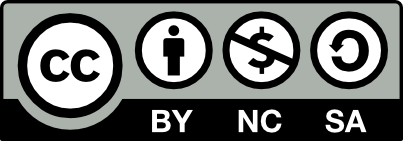 Learning Outcomes
Discuss the importance of HR planning as it relates to strategy.
Describe the HR planning process
Discuss the methods companies use to estimate supply and demand of human capital.
Explain the components of a human resources information system (HRIS)
Describe how HRIS data and HR analytics has increased effectiveness of delivering HR services to employees.
2.1 Human Resources Planning And Strategy
HR Planning is a strategic process that helps companies plan for future human resources that are needed to support the growth, or downsizing of production demands. 
It allows companies to predict the future, analyze the needs of the company, decide the market availability of candidates for specific jobs, and make decisions when and how to adapt and use human resources (people.)
HR departments begin an HR Plan by predicting or anticipating the number of employees they will need with the expansion, and what skills the new employees will need to possess.
2.2 The HR Planning Process
HR planning is a process of identifying the company’s current and future “people” needs.  
It involves hiring the right people, creating an environment that supports employee’s work, and develop the capacity to ensure the company’s success.
There are five main activities involved in HR Planning: 
Review your business goals
Scan the environment
Identify the gaps
Develop your plan
Measure your progress
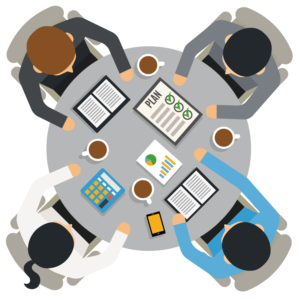 This Photo by Meredith Snepp is licensed under CC BY-SA-NC
[Speaker Notes: Step 1: the organization should review its business goals and develop governance structures, systems, and processes to support human resources and business planning.
Step 2: the business should scan the environment for internal and external factors that may influence the organization’s capacity to achieve its goals. Step three:  involves identifying gaps by analyzing the current situation and comparing it with the desired state.
Step 4: the organization must develop a plan that prioritizes human resources to achieve business goals and implement strategies to close the gaps identified in step three.
Step 5:  involves measuring progress and periodically reviewing and updating the human resources plan. The article also provides questions to consider for each step.]
2.3 Forecasting Demand For Labour
Forecast is an estimate of future human resources that a company needs to be successful. How companies forecast is weighted on several factors.
Strategic Plan
Legal Issues
Competition
Technology
Turnover of employees
Demographics
Budgets
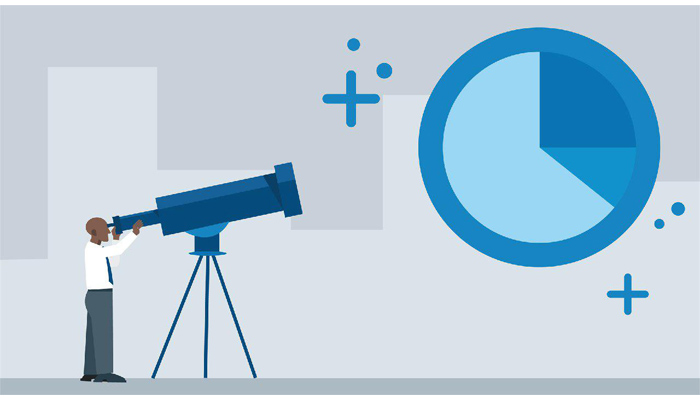 This Photo by ResearchLeap is licensed under CC BY
2.4 HR Demand Forecasting Methods
Nominal Group Method: a focus group of experts work face-to-face or virtually. 
Delphi Method: a group of experts predict specific future events through surveys and opinions.
Trend Projections: Two methods are used with trend projections. Extrapolation uses past information related to change

Once the information is gathered, the results need to be converted to staffing tables.
HR departments are responsible for ensuring the right and most appropriate methods are used for reliability and validity.
[Speaker Notes: Nominal Group Method: a focus group of experts work face-to-face or virtually. They are presented with a problem such as “What will change our demand for employees?” They write down all their ideas and share them with each other. All the ideas are recorded. They rank the ideas by priority and vote for the top 3-5 ideas.
Delphi Method: a group of experts predict specific future events through surveys and opinions (Ramachandran, 2023). Usually, HR summarizes the results and creates a report. The experts continue to use surveys  until they start to see where there is agreement on the responses. The process continues until there is agreement on future trends.
Trend Projections: Two methods are used with trend projections. Extrapolation uses past information related to change. Example: We hired 10 carpenters last year, so we likely will need 10 more carpenters this year with the growth of the company. Indexation matches employment growth with specific indices (such as the ratio of sales to the number of pieces of production). Example: With 30 sales people, the company earned $1 million in sales. If the company’s profit margin increases by 20% next year, the company will need 36 sales people.]
2.5 Human Resources Supply
There are two ways to solve staffing table needs:
Internal supply are the existing employees who can be promoted to new positions, transferred to other departments or satellite offices, and could be demoted.
External supply is hiring from outside the company.
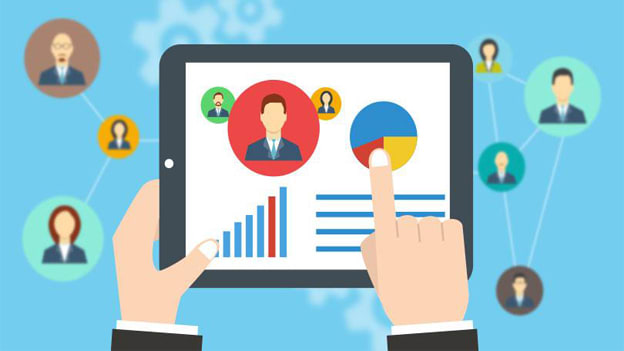 This Photo by PeopleMatters is licensed under CC BY-SA-NC
2.5 Estimating Internal Supply
There are several methods HR departments use to track the supply of employees:
Markov Analysis: future human resources needs that uses transitional probability matrices based on past data
Human Resources Inventories: completed through HR audits of summaries of employees’ knowledge, skills and abilities (KSAs).
Leadership and Management Inventories: similar to employee Human Resources Inventories. The KSAs are recorded. 
Replacement Charts: are like a “picture” that help to determine who can replace who when the need arises through a job opening.
2.5 Estimating External Supply: Labour Market
Labour market analysis studies the companies labour market to assess the present and future availability of employees. 
Community Attitudes: The attitude of the local, national and international community affects the labour market. 
Demographics: Demographics affect the labour market in planning and trends for the future.
2.6 HR Response and Plan For Supply and Demand
2.6 Plan for Labour Shortages
A labour shortage is not enough supply of employees to meet the demand for the company, and/or people do not have specific skills that company needs to operate the business. 
Good HR Planning through methods of tracking employees can avoid these situations.
2.7 Human Resources Information Systems (HRIS) and HR Analytics
Today, every HR process has a technological element that enables it. 
A Human Resources Information System  (HRIS) helps companies organize and manage people-related data. 
An HRIS system is an expensive and time-intensive commitment for any organization.
The package selected should meet its current needs and have the flexibility to grow and expand with the organization into the foreseeable future.
Benefits of HRIS
Organization
Compliance
Time Savings
Employee Experience
Convenience
HR Strategy
[Speaker Notes: Organization - An HRIS allows for information to be easily collected, tracked, updated, and searched.
Compliance - An HRIS will stay current on regulations impacting HR and adapt the software to make it easy for organizations to meet compliance requirements, if, for example, the government were to change.
Time Savings - Many HR processes are made quick and simple with an HRIS. For instance, employees can ask for time off using the mobile application, and the manager can approve it in seconds the same way.
Employee Experience - A HRIS can help improve employees’ perceptions of their organizations. Whether through a smooth and quick onboarding process, an app that allows employees to look up a coworker’s contact information, or the ability to update and request time off, a good HRIS can help employees have a better experience.
Convenience - Most HRIS now are multi-platform, and managers have the ability to pull together a report in only a few clicks on their phone.
HR Strategy - With fewer operational tasks to manage, HR Managers can spend their valuable skills and time on strategic HR initiatives that improve business outcomes. Improving retention, increasing productivity, and monitoring the company culture are just a few ways HR can better inform their HR strategy when they have an HRIS.]
2.8 HR Analytics
HR analytics is the process of analyzing this data in order to improve an organization’s workforce performance. The process can also be referred to as talent analytics, people analytics, or even workforce analytics.
HR analytics: HR analytics specifically deals with the metrics of the HR function, such as time to hire, training expense per employee, and time until promotion..
People analytics: People analytics, though often used as a synonym for HR analytics, is technically applicable to “people” in general. It can encompass any group of individuals even outside the organization.
2.8 HR Data
The type of data that is commonly collected in organizations:
Revenue per employee
Offer acceptance rate
Training expenses per employee
Training efficiency
Voluntary turnover rate
Involuntary turnover rate
Time to fill
Time to hire:
Absenteeism:
Legal Considerations 
Employee privacy and anonymity
Consent from employees about the amount and type of data collected
Establishing the goal of data collection and informing employees accordingly
IT security when using third-party software to run HR analytics
Location of the HR analytics vendor – with whom the data will be stored – and their compliance with local laws
[Speaker Notes: Revenue per employee: Obtained by dividing a company’s revenue by the total number of employees in the company. This indicates the average revenue each employee generates. It is a measure of how efficient an organization is at enabling revenue generation through employees.
Offer acceptance rate: The number of accepted formal job offers (not verbal) divided by the total number of job offers given in a certain period. A higher rate (above 85%) indicates a good ratio. If it is lower, this data can be used to redefine the company’s talent acquisition strategy.
Training expenses per employee: Obtained by dividing the total training expense by the total number of employees who received training. The value of this expense can be determined by measuring the training efficiency. Poor efficiency may lead you to re-evaluate the training expense per employee.
Training efficiency: Obtained from the analysis of multiple data points, such as performance improvement, test scores, and upward transition in employees’ roles in the organization after training. Measuring training efficiency can be crucial to evaluating the effectiveness of a training program.
Voluntary turnover rate: Voluntary turnover occurs when employees voluntarily choose to leave their jobs. It is calculated by dividing the number of employees who left voluntarily by the total number of employees in the organization. This metric can lead to the identifying gaps in the employee experience that are contributing to voluntary attrition.
Involuntary turnover rate: When an employee is terminated from their position, it is termed “involuntary.” The rate of involuntary turnover is calculated by dividing the number of employees who left involuntarily by the total number of employees in the organization. This metric can be tied back to the recruitment strategy and used to develop a plan to improve the quality of hires to avoid involuntary turnover.
Time to fill: The number of days between advertising a job opening and hiring someone to fill that position. By measuring the time to fill, recruiters can alter their recruitment strategy to identify areas where the most time is being spent.
Time to hire: The number of days between approaching a candidate and the candidate’s acceptance of the job offer. Just like time to fill, data-driven analysis of time to hire can benefit recruiters and help them improve the candidate experience to reduce this time.
Absenteeism: Absenteeism is a productivity metric, which is measured by dividing the number of days missed by the total number of scheduled workdays. Absenteeism can offer insights into overall employee health and can also serve as an indicator of employee happiness.]
2.9 HR Analytics Application
HR analytics is the process of analyzing and using data to make informed business decisions on the following:
Job design
Recruitment
Talent Acquisition
Training
Compensation
Performance Management
Health and Safety
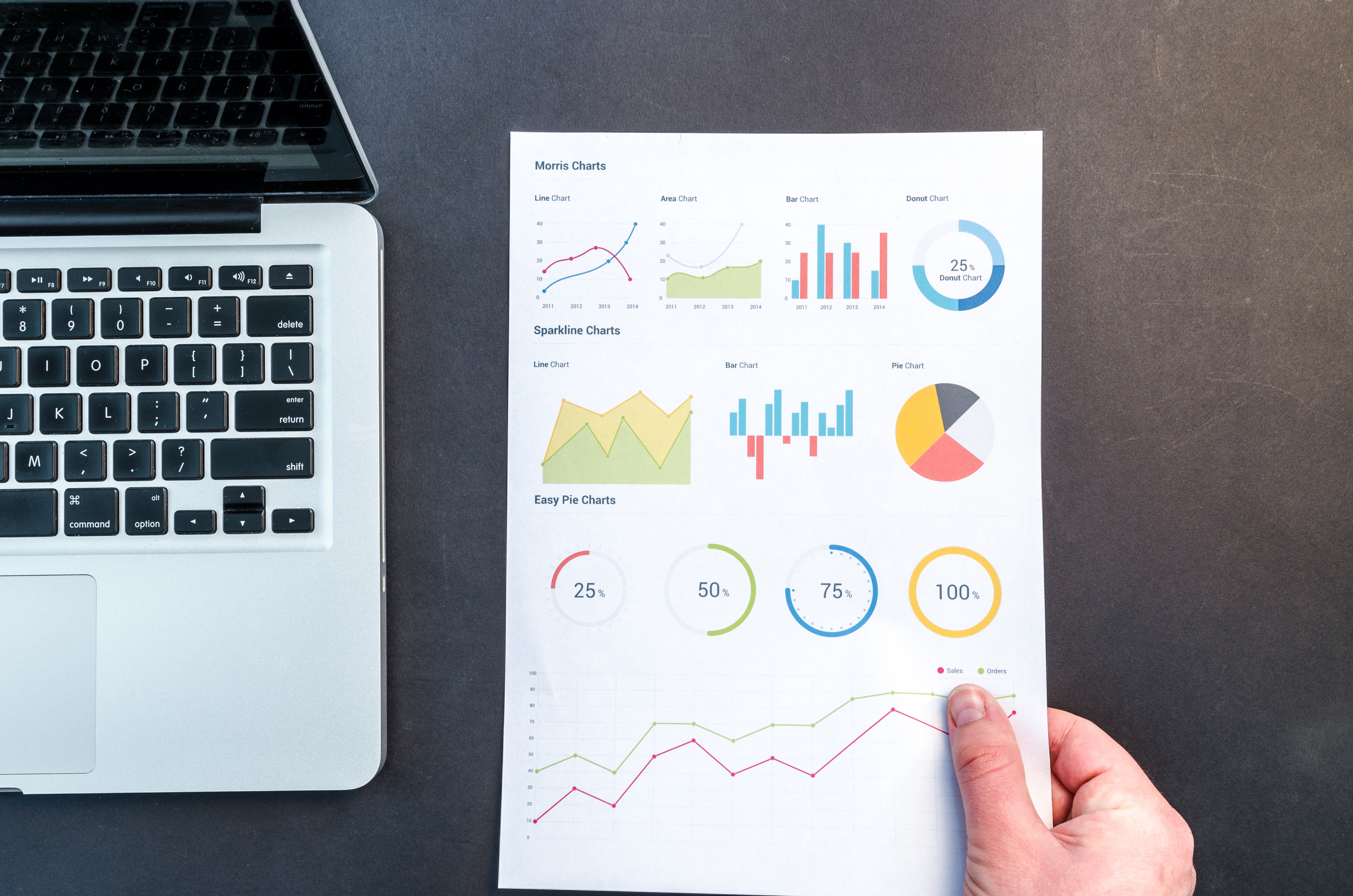 This Photo by Lukas is CC0 Public Domain
Summary
Discuss the importance of HR planning as it relates to strategy.
Describe the HR planning process
Discuss the methods companies use to estimate supply and demand of human capital.
Explain the components of a human resources information system (HRIS)
Describe how HRIS data and HR analytics has increased effectiveness of delivering HR services to employees.
End Chapter Review
Review the HR Planning Process and the steps, individually. Discuss how you would create an HR plan for a company with 100 employees. Discuss how you would create an HR plan for a company of 2000 employees. What are the similarities? What are the differences? Discuss in a small group.
Why do companies align the HR Plan with the Strategic Plan? Discuss with a partner.
You work for a Canadian retail chain that has stores in Western Canada. The company wants to expand to Ontario and Nova Scotia. The goals is to open 10 new stores in each province within a year. The CEO asks you to complete an external and internal review. What factors would you consider and include in your review? Discuss in a small group.
Why are staffing tables important to Human Resources? President? Brainstorm in large group.
End Chapter Review
Discuss an approach you would use if your company had “too many employees” and needed to cut back on staff by 30%? Why is this approach the most beneficial? Discussion in small group.
What is the purpose of replacement charts? And, who would use them in the company? What would they use them for? Discuss with a partner.
Do you believe crowdsourcing is a good idea? Why? Why not? Brainstorm with the large group.
Think about security as it relates to HR analytics. Do so research on security online, individually. What are the risks? Discuss with a partner.
What are the challenges facing companies that want to invest in an HRIS? Brainstorm in large group.
How do HR analytics impact job design? Recruitment? Training? Compensation? Discuss in a small group.
End Chapter Review
As the HR Manager of a company, you have an employee come to and shares they have been approached by another employee about a union campaign that was started. The employee is anti-union, and does not want to join a union. What do you do with this information?  Share in a small group.
You, as the HR Manager, have been asked by the President of the company to lead the first negotiations with the union employees. What information do you need to gather? Who do you need to involve?  Share in a small group.
You, as the HR Manager, have been asked to provide information for the union-management team related to new employee demands for the upcoming union negotiations. The employees want more money, better health benefits, more vacation, and a change to job classifications. What type of data can you provide to the union-management team?  Share in a small group.